February 10, 2021
State 911 DepartmentRegional Development Grant Workshop
Agenda
Introductions
Overview of the grant  
What’s New 
Application/Considerations
Radio Projects
Key dates and information
Questions and Answers
Purpose
Development and Start-up of Regional PSAPs, Regional Secondary PSAPs or RECCs

Expansion or Upgrade of existing Regional PSAPs, Regional Secondary PSAPs and RECCs
Use of Funding
CPE (Regional Secondary PSAPs ONLY)
Professional Services (not to exceed $75,000)
Operational
Staffing
Technical
Governance 
Project Management Services
Use of Funding
Transition Expenses 
Personnel Costs - PSAP Director/PSAP Deputy Director
Key Support Positions
Certified Telecommunicators (proposed centers)
Training Costs (proposed centers)
Transition Award
Security Measures
On-site Temporary Relocation Expenses
Architectural & Engineering Services
Use of Funding
Construction 
Construction materials
Plumbing, electrical, and cabling materials
Labor
Other construction or structural improvements
Consultant services

Equipment

Purchase of a Building
What’s New
FY 2022 Funding
Minimum of $8M up to $22 M	
$22 M approved by the State 911 Commission
$22 M pending DTC approval
Funding Priorities	
Submission of Applications
Fax: 508-947-1452
E-mail: 911DeptGrants@mass.gov
Commbuys: www.commbuys.com
          Bid #: BD-21-1044-EPS90-1044E-57069
Original plus 8 copies must be mailed or hand delivered
Application
Application Structure

Section 1: Project Overview

Section 2: Funding Request

Section 3: Priority

Section 4: Supporting Documentation

Section 5: Forms
Application
Section 1:  Project Overview 
Proposed Project 
Project Timeline 
Positive impact on regional/multi-community public safety
Address other applicable funding sources (911, federal, state)
Address other Regional PSAPs, Regional Secondary PSAPs, and/or RECCs in your geographical area
Compliance with guideline requirements, i.e. number of copies,  ADA guidelines, forms, worksheets
Wireless Direct Plan 
Emergency Medical Dispatch
Status and Completion Date of Active Development Grant Award(s)
Application
Section 2:  Funding Request
Category and Sub-Category 
Detailed description and cost, including quantity for requested items under each Category and Sub-Category
Narrative description and Budget Worksheet should easily reconcile
Identify if the requested item is a replacement of an existing item
Application
Section 3:  Priority
Prioritize your project by Funding Category
Prioritize within each Funding Category
Prioritized List of Equipment with Priority Totals
SAMPLE EQUIPMENT LIST - Prioritized
Application
Section 4:  Supporting Documentation
Quotes 
Statement of Work
Contract(s)
Inter-municipal Agreement / District Agreement
Letter(s) of Attestation
Application
Section 5:  Forms
Commonwealth Standard Contract Form
Contractor Authorized Signatory Listing Form
Proof of Authentication of Signature Form (Notary Form)
Interoperable Communications Investment Proposal (ICIP) Template
Radio Projects
ICIP Template
https://www.mass.gov/doc/icip-form-with-conditions/download?_ga=2.217334166.1288377473.1607959209-1195923342.1562698534
Statewide Communications Interoperability Plan
http://www.mass.gov/doc/massachusetts-statewide-communication-interoperability-plan-scip-2020
Meet Applicable SAFECOM P25 Guidance
https://www.cisa.gov/publication/emergency-communications-grant-guidance-documents
Additional Guidance on Encryption: Guidance Bulletin 20-1
https://www.mass.gov/doc/public-safety-encryption-guidance-bulletin
Subscriber Units must be programmed with the Massachusetts Tactical Channel Plan (MTCP)
Radio Projects
ICIP Template not required for:
Batteries 
Cameras – Unless the project included backhaul infrastructure to be used for information/data sharing 
Computer Aided Dispatch (CAD)/Records Management System (RMS) Software 
Computers, general purpose – Unless used for information/data sharing 
GPS units 
Microphones (including collar/throat microphones) 
Multi-channel recorders 
Netclocks 
Warranties/Maintenance 
Wireless air cards 
Wireless IP routers
Reminders
Priorities:
Expansion of existing regional PSAPs or RECCs through the addition of one (1) or more PSAPS to an existing regional PSAP or RECC, with an executed IMA
Development of new regional PSAPs or RECCs with an executed IMA
Upgrade of existing regional PSAPs and RECCs
Development of new regional PSAPs and RECCs or new expansion of existing regional PSAPs or RECCs through the addition of one (1) or more PSAPs to an existing regional PSAP or RECC, with letters of attestation only
Development/expansion of regional secondary PSAPs
Reminders
Application Deadline:  on or before 5:00 PM, Thursday, March 4, 2021.
Funding Period: July 1, 2021 – June 30, 2022
Funding allocated for grant program
Minimum of $8M  
1 Original plus 8 complete copies required
Supplemental Information/Modifications: May be submitted after the application deadline and prior to issuance of awards.
Guidelines & Application available at www.mass.gov/e911
Examples of Non-Eligible Expenses
Contingencies/Escalation Fees
Legal Fees
Operational costs 
Monthly recurring fees
Maintenance/Warranty Costs
Community Notification System
Personnel training costs for existing centers
Microsoft Office Suite
Law Enforcement Scanners
Travel Expenses, Mileage Stipend for Directors
Allowances (including Site Work Allowances)
Owner’s indirect costs
Payments not tied to deliverables (e.g., payment due at contract signing; progress billing)
Post Award Considerations
Ensure all award requirements are met prior to incurring costs
Ensure contract(s) structure aligns with grant structure to avoid delay in reimbursement
Ensure goods and services being purchased, including quantities, align with grant award
Reimbursement versus Disbursement options
Filing of Quarterly Reports
No costs incurred prior to contract start date
Meeting requirements 
Notification to 911 of project meetings
Notification of additional grant awards that provide funding to the overall project
Model Policies & Procedures
Model Operational  Dispatch Policy and Procedures
Standards and Guidance from NENA and APCO
 Accreditation Criteria
Draft Policies and Procedures utilized from several MA PSAPs 
Coordination with North Shore RECC as a newly accredited Center
Utilized publicly available policy and procedure manuals
Next Steps
Complete analysis of information gathered
Develop draft manual – Focus on Dispatch Operations 
Coordinate with NSRECC and Wireless Center/Framingham
Identify a review panel
RECC Directors Representatives
Fire Chiefs Representative
Police Chiefs Representative
EMS Representatives
Finalize Model Policy and Procedures Manual
Administrative Policies & Procedures
    (to be addressed once operational polices and procedures are complete)
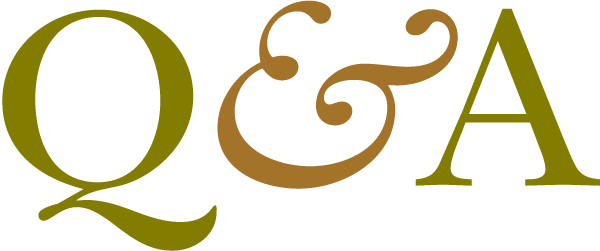 Contact Information
STATE 911 DEPARTMENT
151 CAMPANELLI DRIVE, SUITE A
MIDDLEBOROUGH, MA 02346
508-828-2911
www.mass.gov/e911
	Christine Wingfield, Regional PSAP Coordinator 508-821-7214 / Christine.Wingfield@mass.gov
Cindy Reynolds, Grants Specialist 508-821-7299 / 911DeptGrants@mass.gov
Michelle Hallahan, Fiscal Specialist 508-821-7216 / Michelle.Hallahan@mass.gov
Karen Robitaille, Finance Director 508-821-7221 / Karen.Robitaille@mass.gov
Melissa Nazzaro, Statewide Interoperability Coordinator 508-922-3355 / Melissa.Nazzaro@mass.gov 
Peter Woodford, Division of Capital Asset Management & Maintenance 857-204-1347/ Peter.Woodford@mass.gov